Criteria for Selecting Instructional Software in Engineering Education
Flora McMartin, Brandon Muramatsu and Alice Agogino
NEEDS — National Engineering Education Delivery System
Originally Published 2003. Republished 2013. This work is licensed under a Creative Commons Attribution-Noncommercial-Share Alike 3.0 United States License (http://creativecommons.org/licenses/by-nc-sa/3.0/us/)
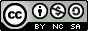 Outline
Introduction to NEEDS
Overview of criteria for the Premier Award for Excellence in Engineering Education Courseware
Overview of ILT research on successful adaptation
Proposed process/criteria
Conclusion
June, 2000
ASEE - St. Louis, MO
2
NEEDS
Berkeley
UMBC
Stanford
Virginia
Tech
Northern
Arizona
National digital library 
	emerging from the Synthesis Coalition (1990 - 1999)
Integrated database of multimedia courseware
Multilevel courseware evaluation system (peer review, Premier Award for Excellence in Engineering Education Courseware)
Community of Engineering Educators
June, 2000
ASEE - St. Louis, MO
3
www.needs.org
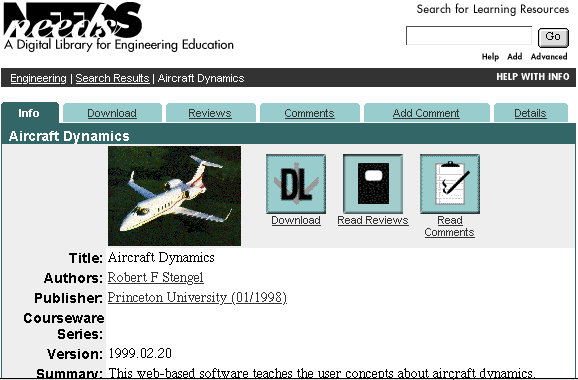 June, 2000
ASEE - St. Louis, MO
4
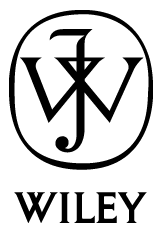 The Premier Award
National competition rewards authors of high-quality, non-commercial courseware that promotes 
	effective learning practices

1999 - Engineering Graphics, Cracking Dams
1998 - Della Steam Plant, MDSolids, Structural Engineering Visual 		Encyclopedia - UNH
						1997 - Virtual Disk Drive Design 						Studio, Drill Dissection & Bicycle 					Dissection, Mars Navigator
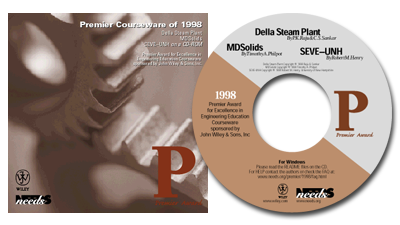 June, 2000
ASEE - St. Louis, MO
5
Premier Award Selection Criteria
Engineering Content
Is the content error free?

Software Design 
Is it well designed and usable?

Instructional Design
Will students learn from the courseware?
http://www.needs.org/premier/1999/criteria.html
June, 2000
ASEE - St. Louis, MO
6
ILT Research on Effective Adaptation*
Adaptation successful when faculty 
Chose LT to support learning goals
Improve performance
Increase student engagement
Improve student attitudes towards SMET 
Curriculum deficiency

*  9 Case Studies of effective adaptation by SMET educators in diverse institutional types and disciplines conducted in 1999-2000
June, 2000
ASEE - St. Louis, MO
7
Effective Adaptation, continued
Selected LT to support good instructional practices
Collaborative learning
Faculty/student interaction
Viewed technology as tool rather than driving force for course
Visualizaton, simulation, real-time data acquisition, speed
communication
June, 2000
ASEE - St. Louis, MO
8
P/A Criteria - Instructional Design
Interactivity: promotes active learning - interaction enhances learning
Cognition/conceptual change: learning appears to be significant and long lasting, and strong, useful cognitive models can be built
Content: well chosen and structured
Multimedia use: effective and promotes learning objectives and goals
Instructional Use/Adaptability: useful in a variety of settings
June, 2000
ASEE - St. Louis, MO
9
P/A Criteria - Software Design
Engagement: software holds the interest of a diversity of learners.
Learner Interface and Navigation: software is easy to use
Technical Reliability: software is free from technical problems
June, 2000
ASEE - St. Louis, MO
10
P/A Criteria - Engineering Content
Accuracy: content is error free
Organization: structure is consistent with typical engineering instruction
Consistent with Learning Objectives: content matches stated learning objectives and goals
June, 2000
ASEE - St. Louis, MO
11
Conclusions
How do I know this courseware/LT is good?
Instruction design criteria most difficult to apply - must begin process by articulating clear learning goals
Software design criteria critical to students’ motivation to use the LT
Know your students and their equipment
June, 2000
ASEE - St. Louis, MO
12
Contact Information
Flora McMartin, Evaluation Director
Brandon Muramatsu, Project Director
mura@needs.org

3115 Etcheverry Hall
University of California
Berkeley, CA 94720-1750
(510) 643-1817
Copies of this presentation will be available at:
http://www.needs.org/engineering/info/presentations/